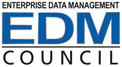 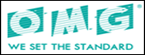 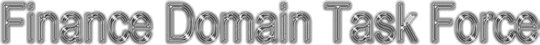 OMG Finance Domain Task Force (FDTF)
Monthly Status/review call
Wednesday February 6th 2013
Headline Points
Finalizing the submission for 18 Feb
Content
Written Documents
FIBO Foundations: what FIBO is, conformance etc.
FIBO-BE: the Business Entities content
Architecture (modularity etc.)
In the process of finalizing this
Determines what goes into the OMG submission
Operational / Methodology
Roadmap
2
Submission for 18 Feb
Business terms and definitions: locking in what is in the model this week per SME Reviews 
Open questions relate to more detailed terms which can be the subject of future updates
Written documents – already in place
MB to respond to previous commenters showing how their comments have been addressed
Content section – to be generated from Adaptive
Have addressed the technical requirements for this
Depends on finalization of what’s to go in to the OMG submission
Diagrams annex – MB to produce once business content finalized
3
Update on the Moving Parts
4
Business Conceptual Ontology
Foundations: firming up the final pieces that are needed for Business Entities
Clarity on rights, obligations and similar constructs
Ongoing activity
Cross referencing between REA, XBRL, existing upper ontologies etc. 
Not all of this will go into the OMG specification
The stuff which does not, will need to be managed by the Council
E.g. Lattice, some of the more complex terms
The complete BCO will go into Adaptive
5
OMG Submission
Modularity: updating the architecture to have a more modular structure
Defined “Packages” of ontologies per subject
Segregated to allow extraction of operational ontologies
E.g. “Party” concepts
Determine what should and should not be in the OMG submissions
Still a Business Conceptual Model
Simplified and reduced from overall BCO
Submission includes machine readable files
These are necessarily tool-independent
Looking to use MagicDraw and VOM to work with this
What’s in MagicDraw / VOM will correspond to what’s in the OMG submission
6
Business Presentation Layer
Not in the critical path for now
FIBO formal specification includes definition of what is the minimum set of requirements for business readability (based on what EA currently does)
Adaptive has capability to do better business facing diagrams
This requires imaginative input from FDTF business stakeholders
Working group to be convened on this
Other tools may also be explored
Protégé, TopBraid etc. 
Visualization tools are a major growth area
7
Operational Ontologies
Proof of Concept: defines what makes for a usable operational ontology
Demonstrated some powerful things with this already
Revelytix have shown even more powerful things by integrating with rules e.g. “R”
Methodology to be developed for deriving operational ontologies from the business content in the BCO
By extraction of sub-sets of the OMG FIBO BCO content
Modular structure should simplify this for most use case
Some use cases may require additional transformations
Methodology to cover both
Come to my presentation on FIBO methodological requirements at the Ontology Summit tomorrow
We need to get away from ad hoc demonstration ontologies to formally “productized” FIBO deliverables
8
Provisional Roadmap
2012
2013
Beyond
Q1
Q2
Q3
Q4
FIBO-Foundations
Global Terms and modeling framework
Industry review
OMG finalization
Final
FIBO Business Entity
Domain ontology
Industry review
OMG finalization
Final
FIBO Securities
Domain ontology
Industry review
OMG finalization
Final
FIBO Derivatives
Domain ontology
Industry review
OMG finalization
Final
FIBO Loans
Domain ontology
Industry review
OMG finalization
Final
FIBO Market Data, CAE, Portfolio, Payments
Other Domain ontologies
FIBO Market Data, CAE, Risk/Reporting
Other Domain ontologies
FIBO Market Data, CAE, Risk/Reporting
Other Domain ontologies
FIBO Market Data, CAE, Risk/Reporting
Other Domain ontologies
Copyright © 2010 EDM Council Inc.
9
Questions?
10